Володимир Короленко
Народився у м. Житомирі в родині повітового судді. Навчався у Житомирській і Рівненській гімназіях. У 1871 р. вступив до Петербурзького технологічного інституту, у 1874 перейшов у Петровську землеробську та лісову академію у Москві. У 70-х рр. зблизився з діячами революційного народництва. У 1876 р. за подання колективного студентського протесту виключений з Академії і висланий під нагляд поліції у Кронштадт.
У 1877 вступив до Гірничого інституту у Петербурзі. У 1879 і 1880 рр. зазнав арештів. У 1881 р. за відмову присягнути цареві Олександру III висланий до Якутії. У 1885 р. оселився у Нижньому Новгороді, де розгорнув активну літературну і громадську діяльність. У 1886 р. одружився з Є.С. Івановською. У 1893 р. здійснив подорож до Америки.
З 1896 р. - один з керівників, у 1904-1918 (з перервами) відповідальний редактор журналу "Русское богатство". З 1896 р. жив у Петербурзі. У 1900 р. обраний почесним академіком Петербурзької АН (у 1902 р. разом з А. П. Чеховим відмовився від звання на знак протесту проти незаконного скасування виборів М. Горького до Академії; у 1918 р. поновлений в Академії).
Роки життя у Полтаві були заповнені інтенсивною творчою роботою. Тут він завершив нариси "У козаків", писав другий цикл сибірських оповідань ("Мороз", "Феодали" та ін.), оповідання "Мить" і "Не страшне". У Полтаві В. Короленко продовжував свою роботу редактора журналу "Русское богатство", публіциста і газетного кореспондента столичних і провінційних газет. У 1905 р. письменник розпочав  роботу над "Історією мого сучасника". У 1910 р. Короленко напружено працював над циклом статей "Побутове явище", спрямованих проти військово-польових судів і масових смертних вироків.
З 1905 р. майже щоліта відпочивав на х. Хатки. У 1912 р. побував у Фінляндії, у 1914 р. лікувався за кордоном, зокрема у Франції. Повернувся додому у 1915 р.
Короленко належить велика роль у захисті євреїв Полтави від погромів в період 1905-1907 рр. Він брав активну участь у захисті Бейлиса. В роки громадянської війни на Україні і терору військового комунізму Короленко виступав проти погромів, заступався як за євреїв, так і за людей інших національностей, репресованих радянськими властями.
Розпорядженням Єврейської ради України від 27.07.1998 р. за № 48, "...учитывая общечеловеческую гуманистическую деятельность ..." та у зв'язку з 145-річчям з дня народження, В. Г. Короленко присвоєно звання "Праведник України".
За його ініціативою восени 1918 р. в Полтаві засновано "Лігу порятунку дітей".
Помер і похований у Полтаві .Ім'ям Короленка у Полтаві названо вулицю та університет.
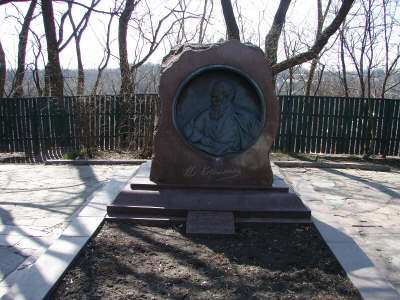 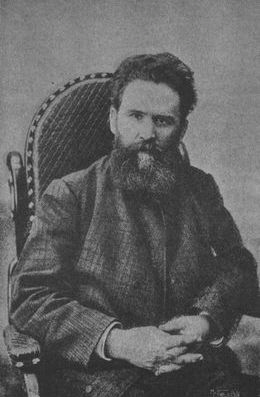 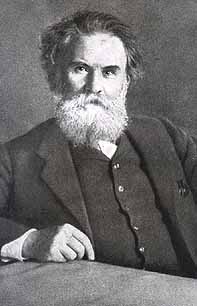 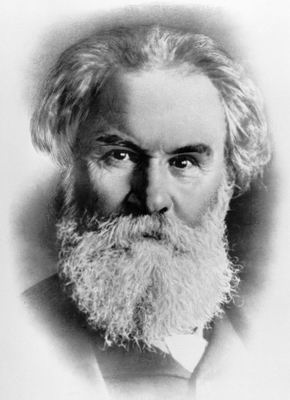